Standard II
Randy Beach, ASCCC South RepresentativeStephanie Droker, Vice-President, ACCJCDeborah Wulff, Vice-President of Academic Affairs, Cuesta College, Accreditation Committee
Description
Accreditation is the review of academic quality of higher education institutions.  Provisions of ACCJC’s Standard II: Student Learning Programs and Support Services ensure that all programs offered in the name of the college align to the institution’s mission and are conducted at levels of quality and rigor appropriate for higher education. This break-out will focus on the specific components of Standard II, including proposed changes to standard II.A.2.
What Brings You Here?
Who’s in the room? 
What areas are confusing for you?
What questions do you need answered?
Standard II: Student Learning Programs and Support Services
Standard IIA Instructional Programs
Standard IIB Library and Learning Support Services
Standard IIC Student Services
Accreditation 2014 Standards Annotated 
Accreditation Standards: 2014 Crosswalk and Glossary
IIA Instructional Programs: The Highlights
Programs are appropriate to higher ed (II.A.1)
Faculty are professional and continuously improve the programs (II.A.2)
SLOs and course outlines (II.A.3)
Pre-collegiate curriculum (II.A.4)
Minimum degree requirements (II.A.5)
Course scheduling supports students (II.A.6)
Teaching methods and diverse learners (II.A.7)
Validating program exams and prior learning (II.A.8)
IIA Instructional Programs
Awarding credit on attainment of outcomes. Credits/clock hours (II.A.9)
Transfer policies, comparable SLOs (II.A.10)
Program SLOs and competencies (II.A.11)
General Education (II.A.12)
Programs are focused and based on outcomes (II.A.13)
CTE grads meet employment/licensure standards  (II.A.14)
Program elimination (II.A.15)
Program evaluation for continuous improvement (II.A.16)
IIB: Library and Support Services
Services are provided for all students in all modalities (II.B.1)
Educational equipment and materials (II.B.2)
SLOs and evaluation of Library and Learning  services (II.B.3)
Agreements with other institutions ensure services provided meet the standards (II.B.4)
IIC: Student Support Services
Regular evaluation of services regardless of location/modality (II.C.1)
Learning Outcomes for student support services (II.C.2)
Equitable access to services regardless of location/modality (II.C.3)
Co-curriculur and athletic programs (II.C.4)
Counseling and advising programs (II.C.5)
Admissions policies. Defines/advises students on “pathways” (II.C.6)
Evaluating admissions and placement tools (II.C.7)
Student records (II.C.8)
IIA: Instructional Programs
Faculty Role
Administrative Role
Team Role and Commission Support
IIB: Library and Support Services
Faculty Role
Administrative Role
Team Role and Commission Support
IIC: Student Support Services
Faculty Role
Administrative Role
Team Role and Commission Support
Standard II Student Learning Outcomes
Where are you on your campus with SLOs?
How are you using them to improve teaching, learning and student support?
What support do you need from the commission? 
What are your questions?
Standard II: Distance Education
What is the difference between DE and CE??
What should we know about DE and student services?
What do we mean by regular and substantive interaction?
What are your questions?
Standard II.A.2
Faculty, including full time, part time, and adjunct faculty, ensure that the content and methods of instruction meet generally accepted academic and professional standards and expectations. Faculty and others responsible act to continuously improve instructional courses, programs and directly related services through systematic evaluation to assure currency, improve teaching and learning strategies, and promote student success.
Where are we now?
Questions
Randy Beach, ASCCC South Representative, randy@asccc.org
Stephanie Droker, Vice-President, ACCJC, sdroker@accjc.org 
Deborah Wulff, Vice-President of Academic Affairs, Cuesta College, Accreditation Committee, deborah_wulff@cuesta.edu
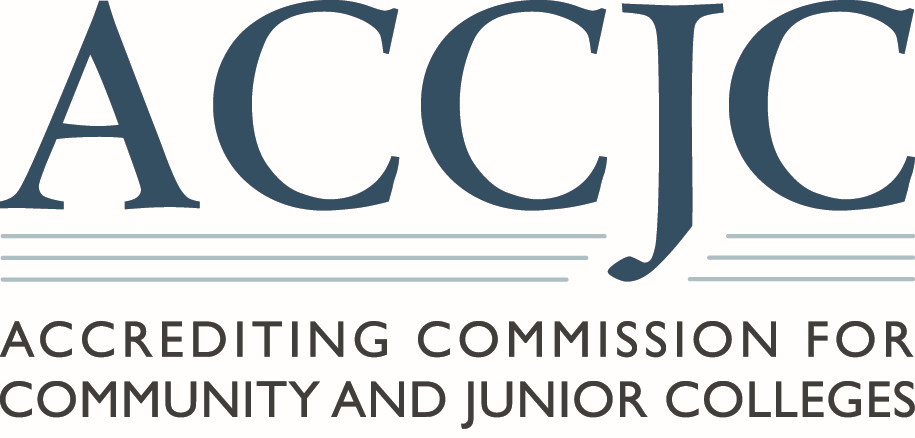 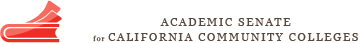 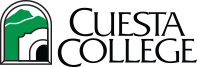